IB HistoryInternal Assessment
Suggestions
1. Choose a topic which lends itself to analysis – a topic which is arguable
or controversial is recommended.
2. Make sure there are plenty of resources available to you before you
settle on a topic.
3. Avoid dependence on the internet sites (this does not include internet
databases like Questia!)
4. Understand the difference between narrating or describing (Section B)
events and analyzing them (Section D)
5. Write your thesis in the form of a question.
6. Make sure your thesis is focused - not too general.
7. Be sure to cite your sources frequently.
8. Ensure the conclusion is based upon the evidence and analysis
presented.
9. Keep within the world limit. (NO MORE THAN 2,000 WORDS!)
MANY STUDENTS END UP COMPLAINING THAT THEY ARE
INHIBITED BY THE 2,000 WORD LIMIT. TRY TO NARROW
Why is the Internal Assessment important?
Relative Value of the IA to your Final IB Grade
	a. Standard Level (SL) Students: 25%
	b. Higher Level (HL) Students: 20%
That is one quarter of your overall IB grade!
	This is good news!
How should the IA be organized?
A: Plan of the Investigation (3 Marks)
B: Summary of Evidence (6 Marks)
	Narrative Information ONLY - frequently cited
C: Evaluation of Sources (5 Marks)
	Analysis of any two sources used for B
D: Analysis (6 Marks)
	Analysis of the information in section B
E: Conclusion (2 Marks)
	A clear answer to your question
	List of Sources and word Limit (3 Marks)*
TOTAL 25 Marks
	* Full marks in this section will ONLY be awarded if the word count is
	completely within the prescribed limits AND if the sources used are cited
	and listed correctly. If the citation of sources or word limit expectation is
	abused, additional marks can be deducted from other areas of your paper.
	(1500-2000 Words)
Treatment of Sources
Internet sources should be used sparingly! (Databases are the
exception.) Start with Wikipedia, but do not finish there!
2. Use primary AND/OR secondary sources. (It depends on the nature of
your investigation)
3. If you use pictures, graphs, or documents, please label these (with a
number or letter) place them in the APPENDIX section, and be certain to
use them in your paper at some point. In other words if you include them,
make them relevant to the thesis. Refer to them by the number or letter
you have assigned it. INCLUDE AN APPENDIX ONLY IF
ABSOLUTELY NECESSARY TO ARGUE YOUR THESIS.
4. Cite your sources frequently using the MLA format. Better to cite too
often than not enough.
5. Make sure each source used is listed in the Works Cited section.
6. Each direct QUOTE must be cited in THAT sentence.
7. IDEAS gained from others need to be cited as well.
8. It is better to OVER-REFERENCE than to under-reference.
Title
1. Titles should start out with the general topic: “An investigation….”
2. Titles should end with a more specific question.
	Example:
		An investigation into German social history: How successfully did Hitler promote the ideal of the family in the Third Reich?
Choosing an appropriate title will lead to an appropriate investigation.
Which title is probably easier to investigate and discuss effectively with the 2000 word limit? Why?
TITLE A:
		An investigation into African warfare: Why did the British Army struggle in Southern Africa during the 1870s?
TITLE B:
	An investigation into African colonial warfare: To what extent was the defeat of the British by the Zulu at Isandlwna in 1879 due to the mistakes made by Lord Chelmsford?
Make sure the title is focused and narrow enough to
ensure your discussion is not superficial.
Sample Titles
An investigation of an event represented in newspaper reports: How did
newspaper reports on the death of Kennedy vary, and how reliable were they?
An investigation comparing a film and a written account of a historical
event: How and why did the accounts of the storming of the Winter Palace in
October 1917 differ in the film, October, and in the book, A People’s Tragedy,
The Russian Revolution 1891-1924?
An Investigation of the Industrial Policies of modern communist states:
To what extent were the first Five Year Plans of Stalin and Mao successfully
implemented?
An Investigation into the Cold War: How can our understanding of the
origins of the Cold War be aided by a study of different schools of thought on
its origins?
An investigation of the Politics of the Russian Revolution: Why did
Trotsky leave the Menshevik party and become a Bolshevik, and how
important was his role in the Bolshevik Revolution of October 1917?
Sample Title Page
An Investigation into Soviet Domestic Policies:
To what extent was Stalin’s First Five Year Plan
Successful?

(PHOTO/ILLUSTRATION)

John Smith
Candidate Number: 734-0134
History Internal Assessment (SL)
January 24th, 2004
Word Count:: 1956
Section A: The Plan of Investigation(100-150 words)
Be concise.

Clearly show how you are going to tackle or address the investigation.  In 
other words, what methods you will use  to argue your thesis effectively.
Please don’t just say you are going to “summarize the evidence, evaluate 
sources and analyze to support my conclusion.”  .
Be objective - don’t exaggerate!  For instance, don’t say “it will be 
proven that….” 

Essentially there are three steps you must cover in Section A:

Brief background/contextual information is provided about the 
importance of topic or situation.
The specific thesis question and topic of investigation are clearly 
presented. (This can be presented at the top of the section!)    
The methods/strategies and/or scope of investigation are clearly 
explained to the audience.

All of this in ONE paragraph!
SECTION B: Summary of Evidence (500-600 words)
Exactly as it sounds – a summary of evidence
Two format options: 
1) list and cite evidence! 
2) Or…you can write a narrative 
* SHOW THE ORIGINS OF EACH STATEMENT:  
Laver argued that Stalin was manipulative…..,  
The Five-year plan was well organized (Laver, 45)
  This is super important especially if your summary includes another historian’s argument/analysis from a secondary source.  It might be confused with being your analysis.  You do not want that to happen!
Example of Narrative and Descriptive Statements List for Section B
1. Coal production increased by 33% under the First-five year plan  
(Susemichel, 46).
2.  Stalin held a position in each of the 4 major branches of the communist 
party (Gambiani, 60).
3.  As a young man before the revolution, Stalin would listen the opinions 
of others before making his own decision (Correll, 171).
4.  Under the first five-year plan, each factory had its own specific quotas 
to set (Jones, 57).
5.  The loss of 800,000 Soviet troops was a significant loss at Stalingrad 
(Prescott, 233).
6. Trostky was called an “effective organizer” by Historian John Laver 
(49).
7.  Trotsky did not try to vote Stalin out of the Politburo in 1923.  
Furthermore, Trotsky had few allies in the Politburo (Baldwin, 142).
Examples of In-text Referencing
1.  In 1999, historian Robert Smith argued that “Stalin was both cunning 
and opportunistic in his quest for power” (177).  
2.  As one historian suggests “Stalin was both cunning and opportunistic in 
his quest for power” (Smith, 177).  
3.  Historian Robert Smith claims that:
“Stalin was both cunning and opportunistic in his quest for 
power. He saw the faults in Trotsky’s personality and 
exploited them for his own political advantage ” (177).
If Smith is correct, then it could be argued that….
4.  In his book The Rise and Fall of the Soviet Empire, historian Smith 
comments that Stalin “was cunning….and opportunistic”(177).
5.  Stalin was able to take advantages of situations for his own gain 
(Smith, 177).
Section C: Evaluation of Sources (250-400 words)
Analysis of two sources

1.  Choose your most appropriate/most controversial/valuable and/or 
most diametrically opposed sources for this section

2.  Be sure to include the title, author, publisher, where it was 
published and when it was published for each source, followed by a 
brief paragraph analysis for each

3.  Analyze thoroughly using at least four of the seven tools of 
historiography (origins, purpose, value, and limitations) in your 
assessment.

Sound familiar?  It is question #3 of a Paper 1 Exam!

SEE SAMPLES FOR GUIDANCE
Section D: Analysis (500-650 words)
1. The analysis should include:
      • the importance of the investigation in its historical context
      • analysis of the evidence
      • if appropriate, different interpretations.

2. In this section the elements of the investigation identified in section B 
will be broken down into key issues/points. Consideration of historical 
context can add weight and perspective to the study. 

3.  Where appropriate (depending on the scope of the investigation) links 
can be made with associated events and developments to aid 
understanding of the historical importance of the chosen investigation.
Examples of Analytical or Inferential Statements
1.  It is obvious that the first five-year plan was a big success.
2.  The positions he held enabled Stalin to successfully maneuver his loyal 
following into places of power.  Ultimately, such actions had a profound effect 
on his rise to power
3.  Stalin was manipulated, yet successful politician. He waited to hear what 
others had to say before figuring out a way to use the situation to benefit his 
own interests
4.  The Five- year plan was well organized and helped to increase the prestige 
of the USSR abroad.
5. The Red Army suffered a grave loss at Stalingrad that had a significant effect 
on Stalin’s attitude to the war.
6.  As Laver argued, Trotsky’s organizational skills helped him to lead the Red 
Army successfully.
7.  Both of these situations were crucially important to Trotsky’s defeat and the 
success of Stalin.
Part E – Conclusion (150-200 words)
1.  The conclusion must be clearly stated and consistent with the evidence presented.
2.  This section is a follow-up to section D. It requires an answer or conclusion, based on the evidence presented, which either partially or fully addresses the question stated or implied in the investigation.
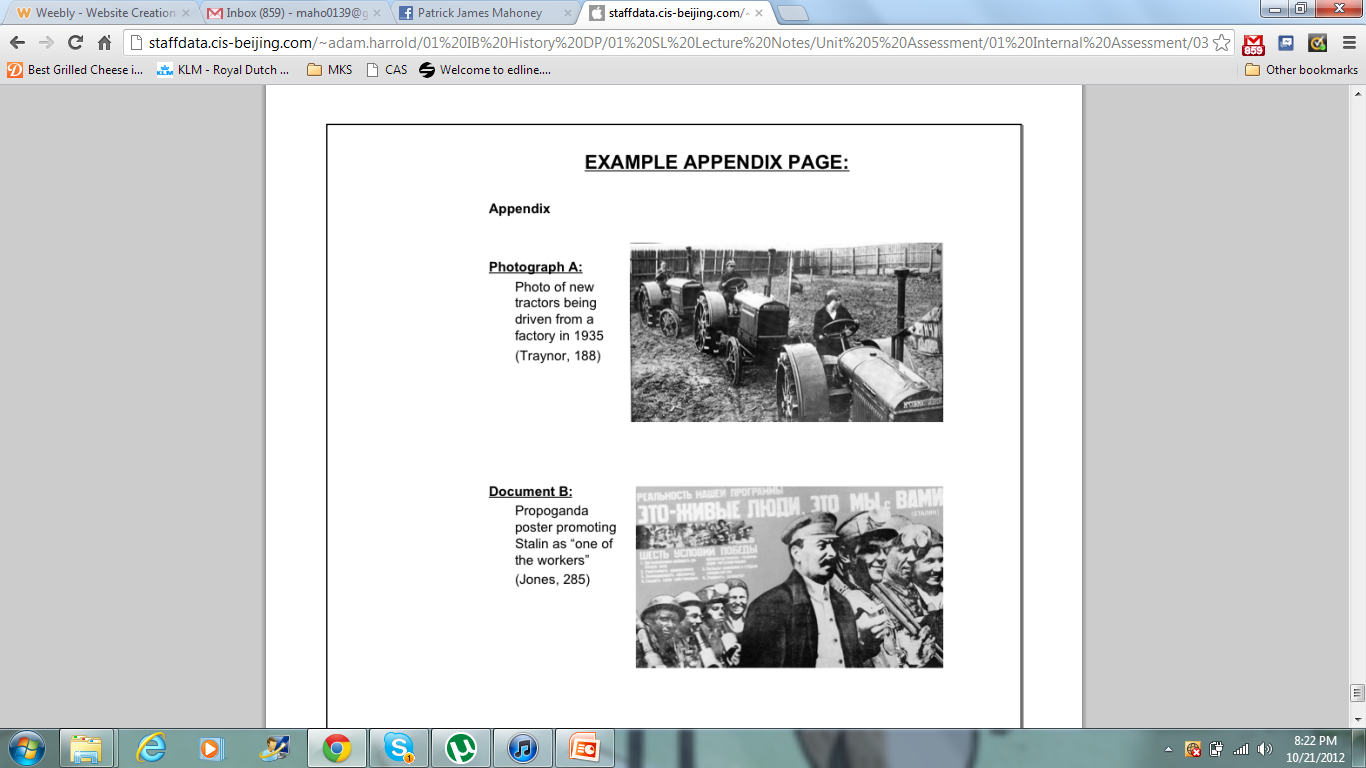